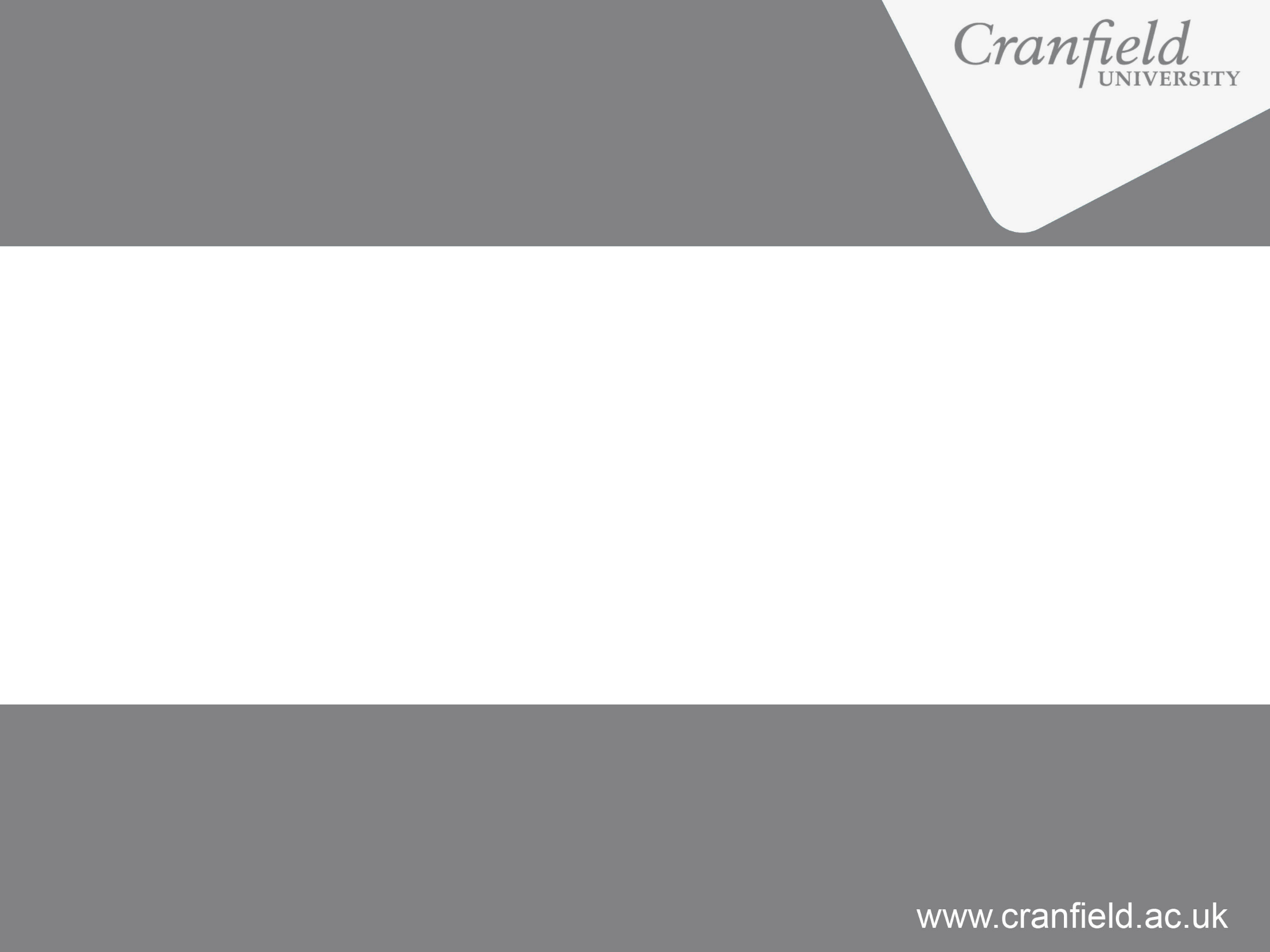 Manufacturing Industry in Nigeria
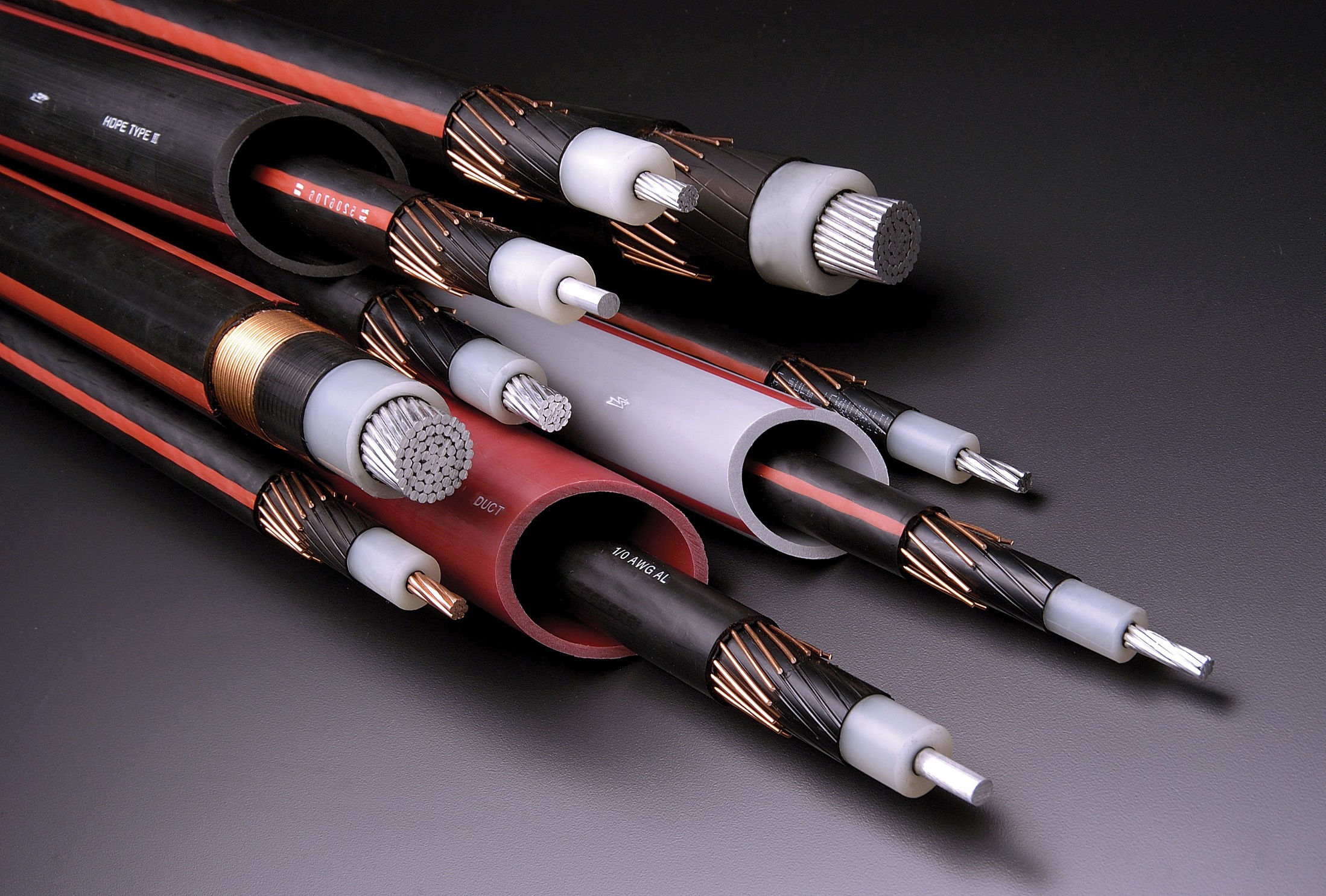 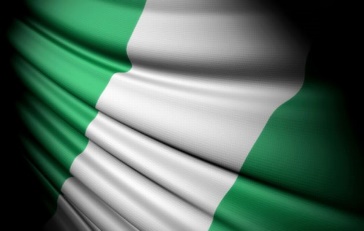 Oghenefego OkatheSchool of Aerospace, Transport & Manufacturing17th March, 2015
Introduction
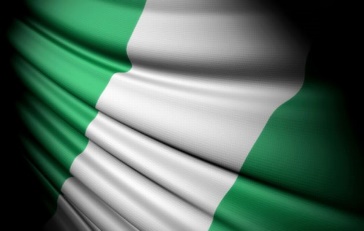 Overview
Growth
Challenges
Opportunities
General Information
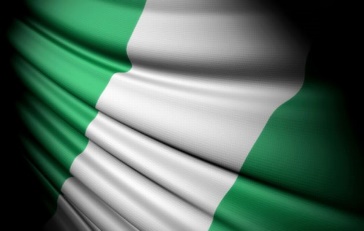 ?
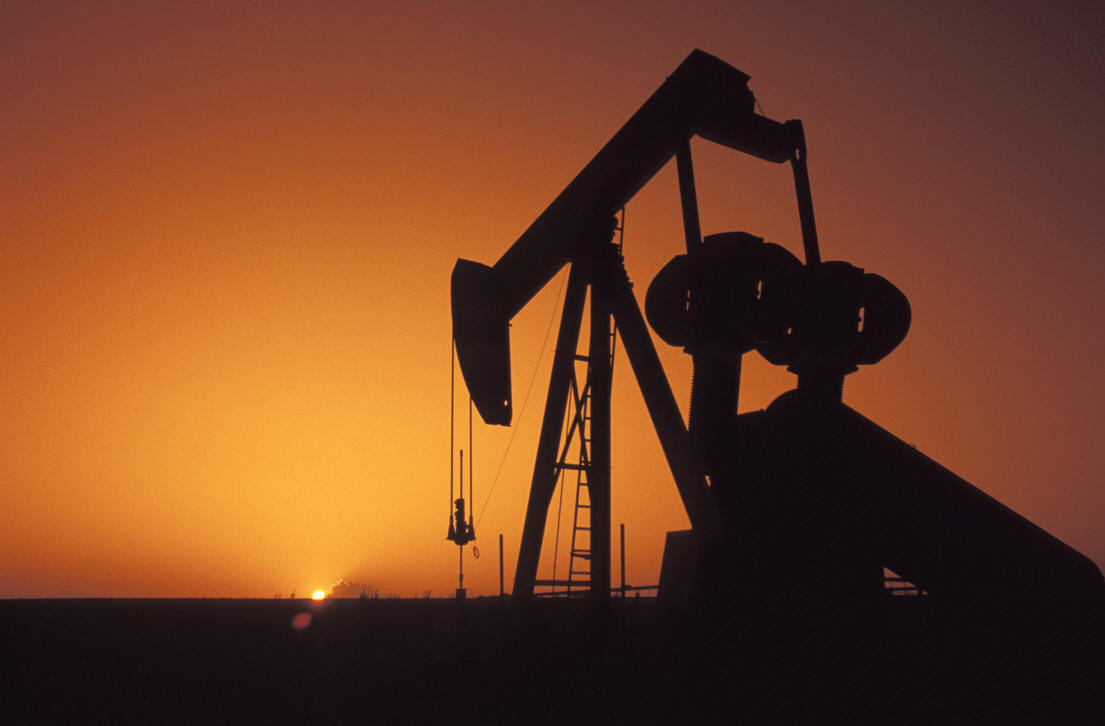 Population 2012 (estimated) 	173M
Over 300 ethnic groups
400 native languages

A top Oil producing economy
Oil contributes over 90% exports revenue

Largest Economy in Africa & Third fastest growing economy in the world
[Speaker Notes: How do I reference different sources for different information? Is it necessary?]
GDP Manufacturing Percentage
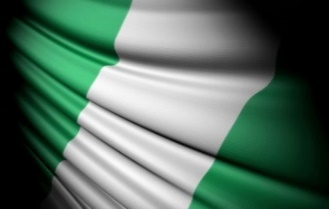 Manufacturing is the New Driver of Economic Growth in Nigeria

Manufacturing now Contributing up to 9.03% to real GDP
Source: World Bank – World Development Indicators
Manufacturing Annual Growth Rate (%)
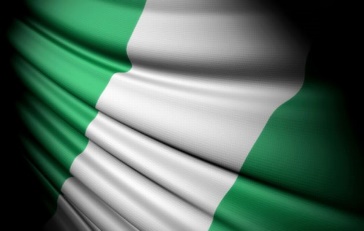 Nigerian manufacturing is one of the Top growing industry in the world – 2nd in 2013
From: World Bank – World Development Indicators
Manufacturing Sectors
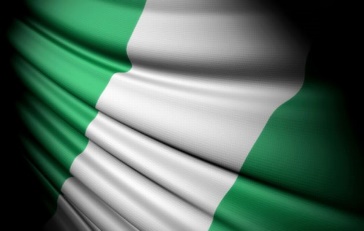 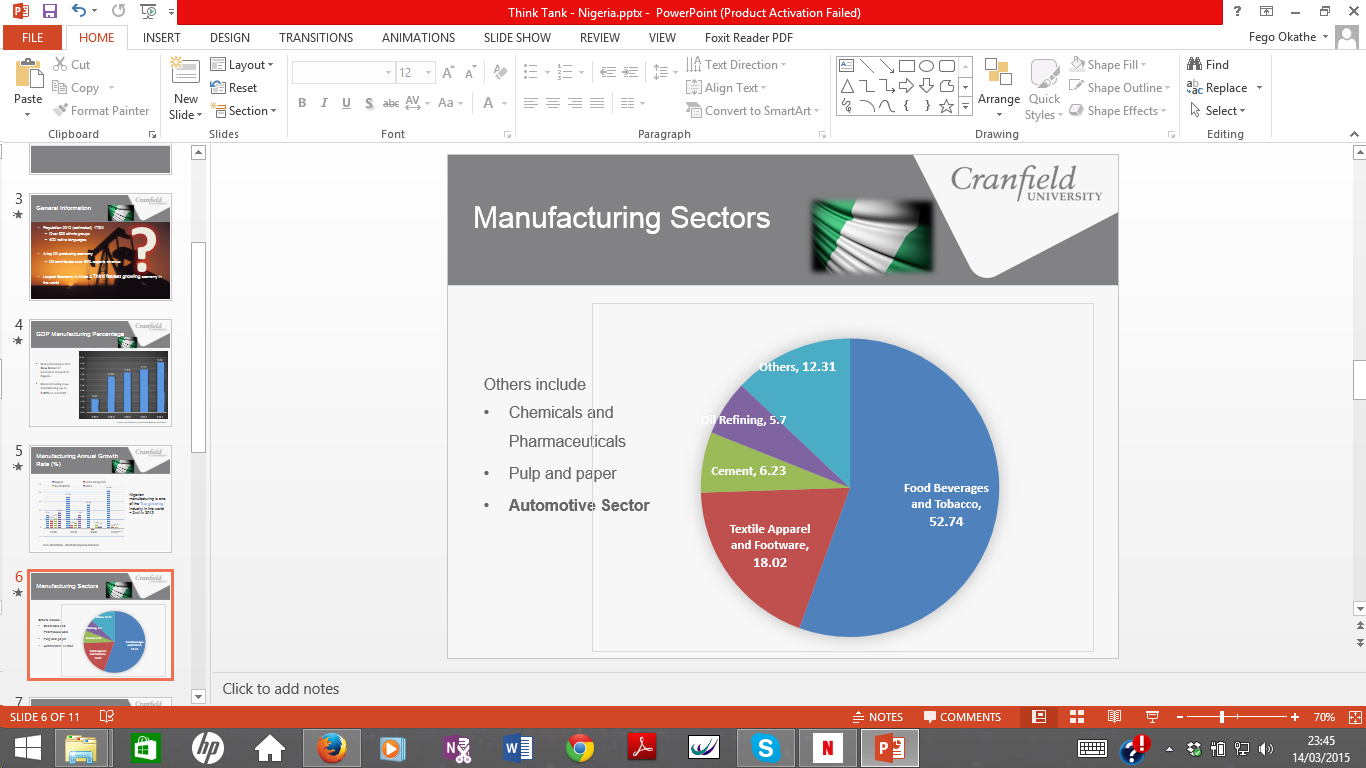 Others include
Chemicals and Pharmaceuticals
Pulp and paper
Automotive Sector
Developing Auto Industry
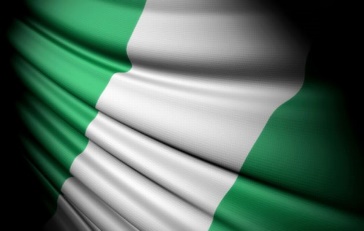 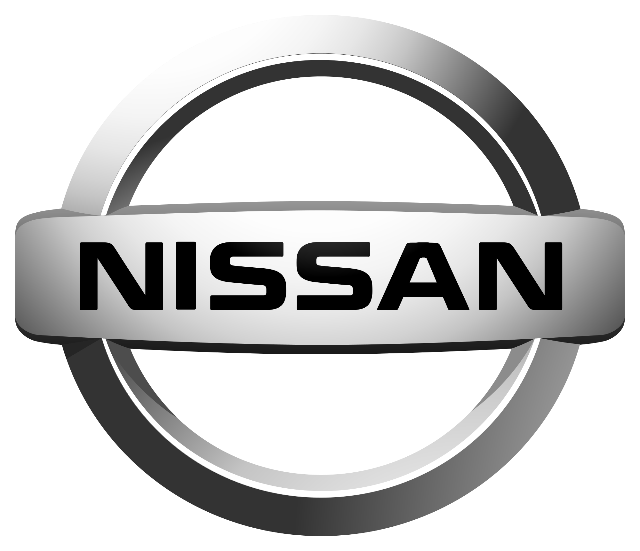 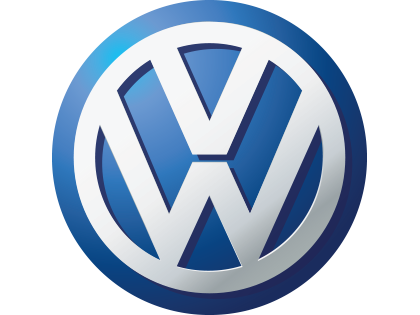 Average of 100 thousand new Vehicles are purchased annually

New Automotive Industry Development Plan

Several Manufacturing and Assembly Plants

Strong Collaboration of Indigenous and foreign companies
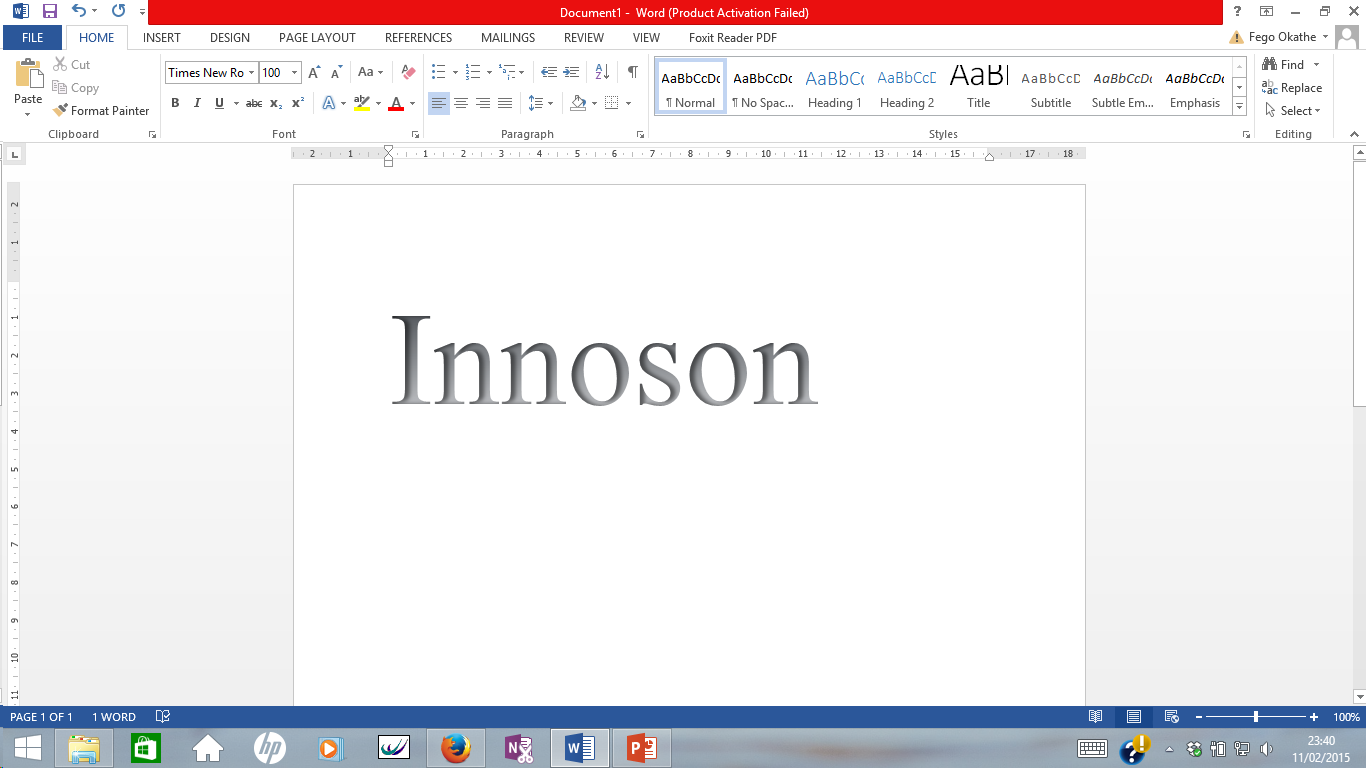 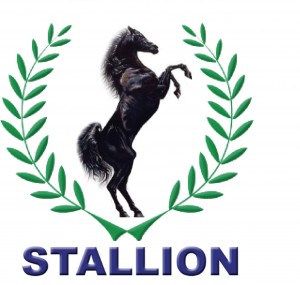 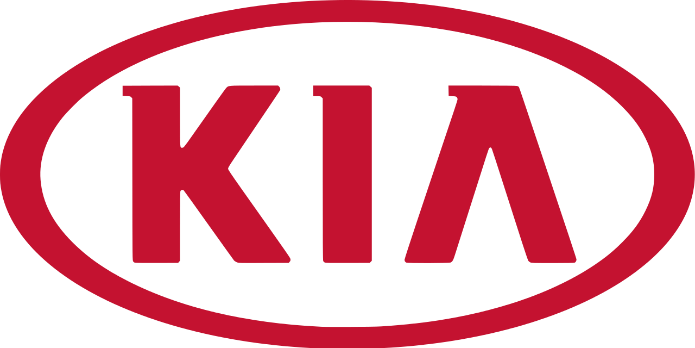 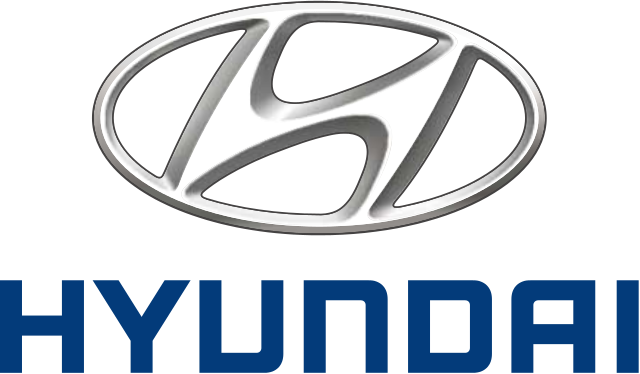 [Speaker Notes: How many auto plant are in Nigeria?]
Major Manufacturing Drivers
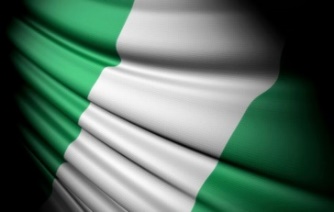 Policies aimed at diversifying the Economy
Investment in Manpower – Better Education funding
Foreign Investment
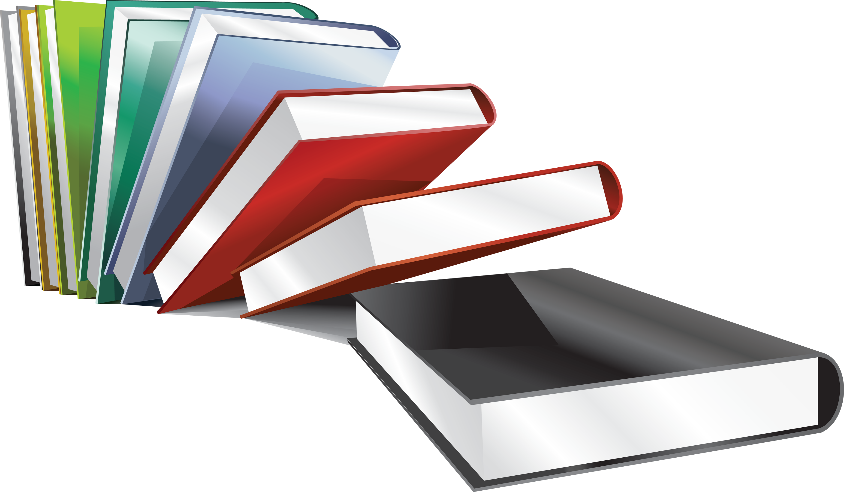 Major Challenges
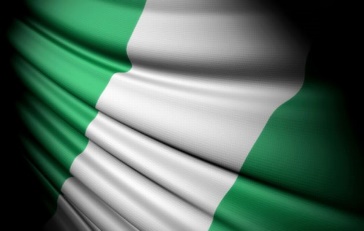 Weak Infrastructure
Power Supply
Transportation

Human Capital
Level of Education
Industrial Skills

Low Patronage ‘Made in Nigeria’ goods

 Perceived Poor Product Quality
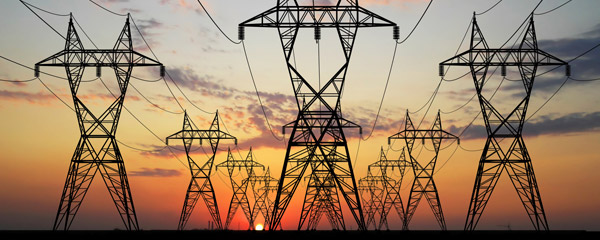 Opportunities
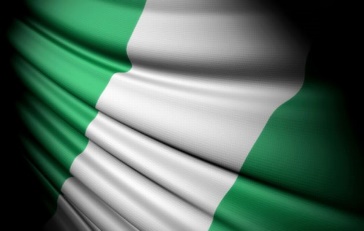 Huge Local Market

Abundant Raw Materials
Over 70% locally sourced

Cheap Labour
72% of the population are under the of 30 years
Manufacturing Industry in Nigeria
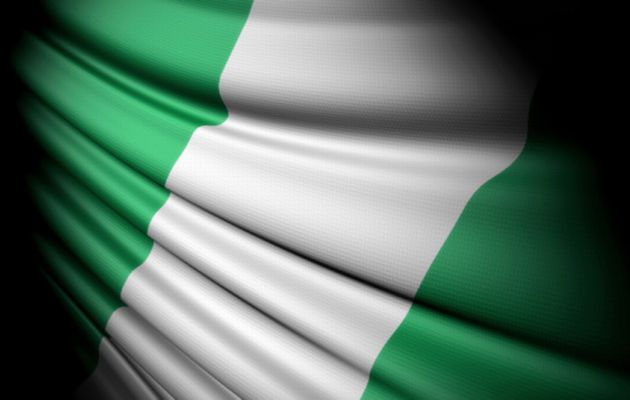 Thank You

Oghenefego Okathe
MSc Engineering and Management of Manufacturing Systems
School of Aerospace, Transport & Manufacturing
o.g.Okathe@cranfield.ac.uk
+447405471192